KAJ JE PARTICIPATIVNI PRORAČUN?
Sistem razporejanja dela proračunskega denarja tako, 
da pri odločanju o njegovi porabi sodelujete neposredno prebivalke in prebivalci občine.

Tako vam je omogočeno, da sami določite, kateri projekti so najnujnejši in bi največ prispevali k izboljšanju kakovosti bivanja v občini.
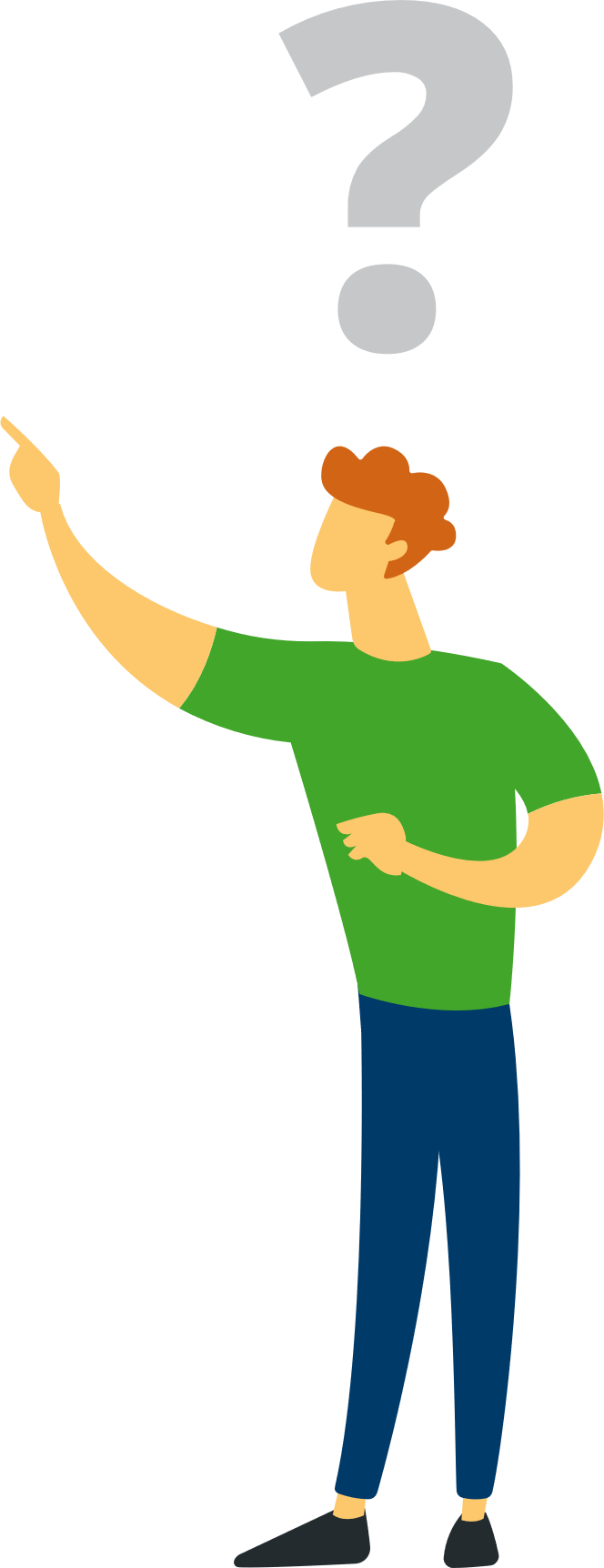 PARTICIPATIVNI PRORAČUN 
V MESTNI OBČINI KRANJ
Mestna občina Kranj bo za projekte participativnega proračuna v letu 2022 namenila:
624.000 EUR z vključenim DDV
za projekte v finančni vrednosti:
    med 2.500 in 24.000 EUR z vključenim DDV.
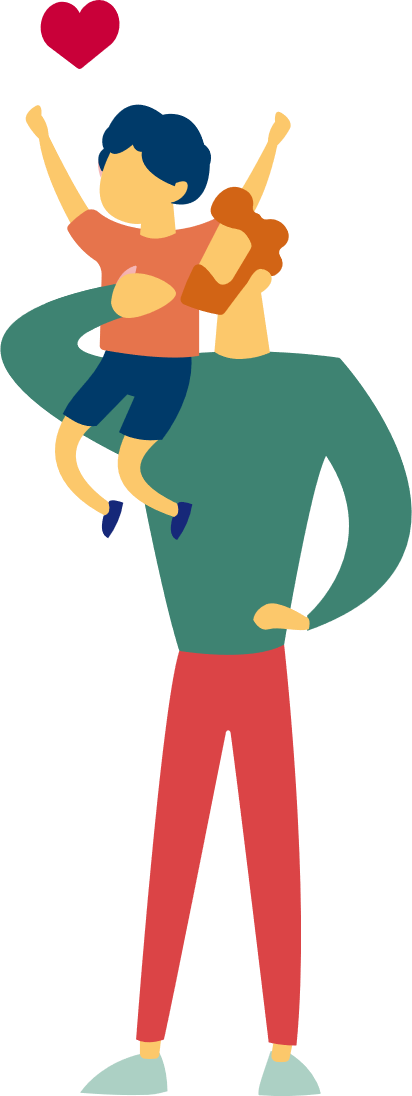 OBMOČJA IZVAJANJA: KRAJEVNE SKUPNOSTI
26 OBMOČIJ x 24.000 €
KS Hrastje
KS Huje
KS Jošt
KS Kokrica
KS Mavčiče
KS Orehek - Drulovka
KS Planina
KS Podblica
KS Primskovo
KS Predoslje
KS Stražišče
KS Struževo
KS Tenetiše
KS Trstenik
KS Vodovodni stolp
KS Zlato polje
KS Žabnica
KS Besnica
KS Bitnje
KS Britof
KS Bratov Smuk
KS Center
KS Čirče
KS Golnik
KS Gorenja Sava
KS Goriče
POSTOPEK IZVEDBE
1. ZBIRANJE PREDLOGOV
do 4. februarja (do polnoči)

2. PRIPRAVA PREDLOGOV ZA GLASOVANJE
7. - 18. februarja

3. GLASOVANJE
1. - 10. marec (do polnoči)
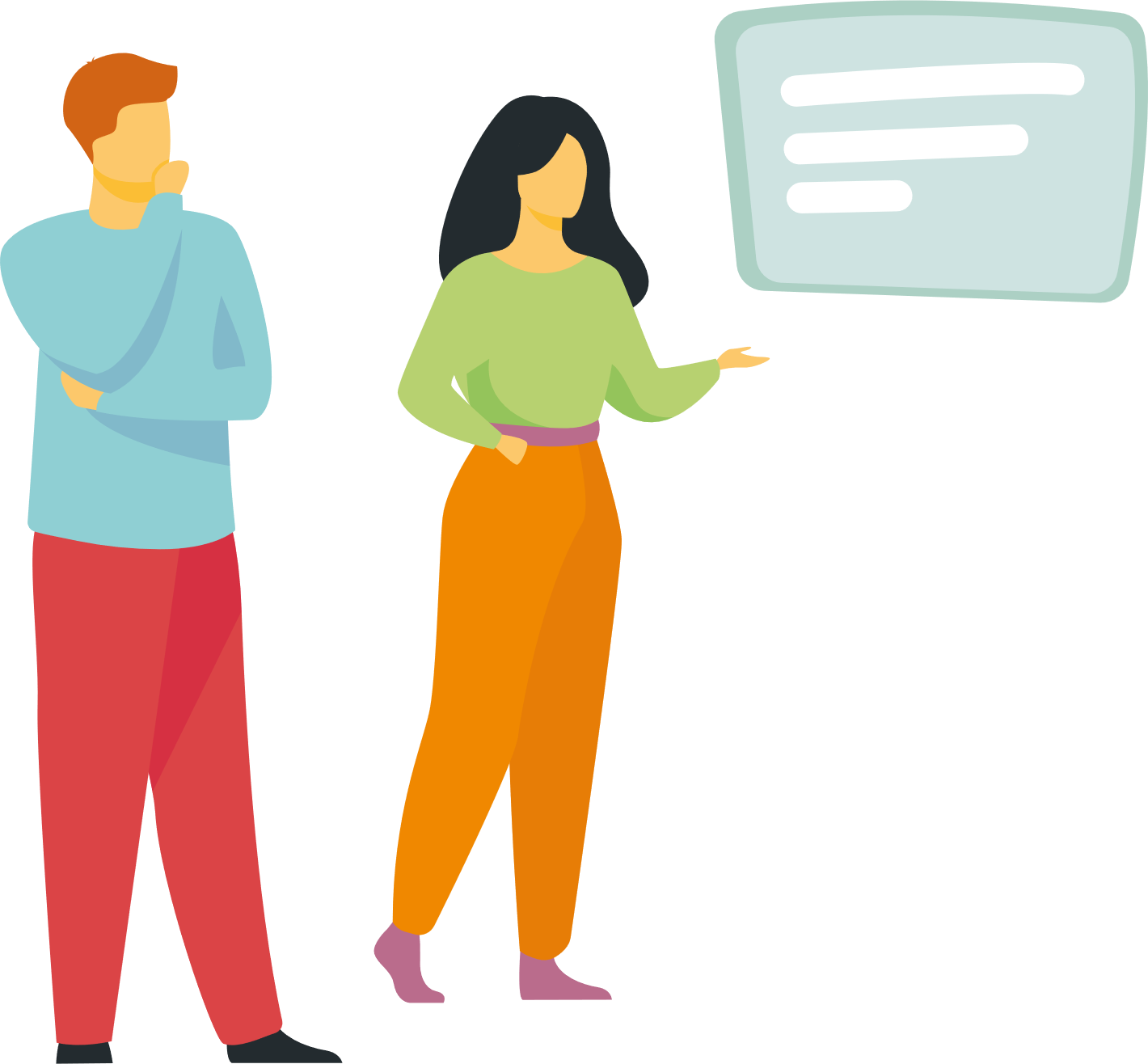 ODDAJA PREDLOGOV
Občanke in občani s stalnim prebivališčem v Mestni občini Kranj, ki boste do dne oddaje projektnega predloga dopolnili 16 let, lahko projektni predlog oddate na posebnem obrazcu:

NA SPLETU 
na spletnem portalu predlagaj.kranj.si
na elektronski naslov krpredlagaj@kranj.si

OSEBNO
osebno v sprejemni pisarni MO Kranj

PO POŠTI
s priporočeno pošto na naslov Mestna občina Kranj, Slovenski trg 1, 4000 Kranj

Obrazec za oddajo po pošti je dostopen na spletni strani predlagaj.kranj.si, v fizični obliki pa ga lahko dobite v sprejemni pisarni MO Kranj v času uradnih ur mestne uprave.
MERILA ZA UVRSTITEV 
PREDLOGOV NA GLASOVANJE
Projektni predlog je upravičen za uvrstitev na glasovanje, če izpolnjuje naslednja merila:

Prispeva k uresničevanju javnega interesa in se izvaja na območju Mestne občine Kranj.

Prispeva k namenom poziva za projektne predloge: spodbuja aktivno participacijo in vključenost občanov, dviga kakovost bivanja v lokalnem okolju in gradi skupnost.

Predstavlja investicijo in je takšne narave, da ga bo Mestna občina Kranj lahko izpeljala v okviru občinskih zmogljivosti in zakonskih pristojnosti.
MERILA ZA UVRSTITEV PREDLOGOV NA GLASOVANJE
Je skladen z vsaj eno od naslednjih nalog občine:
omogočanje pogojev za gospodarski razvoj občine tako, da v okviru svojih pristojnosti občina opravlja naloge, s katerimi ureja področje gostinstva, turizma in kmetijstva, pri čemer daje poudarek ekološkemu načinu pridelave hrane in razvijanju ekološkega turizma;

ustvarjanje pogojev za izobraževanje odraslih, pospeševanje raziskovalne, kulturne, mladinske in društvene dejavnosti ter razvoj športa in rekreacije;

skrb za varstvo zraka, tal, vodnih virov, virov pitne vode, za zbiranje in odlaganje odpadkov in opravljanje drugih dejavnosti varstva okolja;

izgradnja, upravljanje in vzdrževanje igrišč za šport in rekreacijo ter otroških igrišč, parkov, trgov in drugih javnih površin.
MERILA ZA UVRSTITEV PREDLOGOV NA GLASOVANJE
V preteklosti še ni bil (so)financiran iz proračuna MO Kranj.

Predlog ni uvrščen v načrt občinskih vlaganj ali vlaganj po krajevnih skupnostih.

Finančno je ovrednoten med 2.500 in 24.000 EUR z vključenim DDV.
Predlog je realno izvedljiv v proračunskem letu 2022.

Umeščen je v enega od 26 območij občine, opredeljenih za participativni proračun.
MERILA, VEZANA NA PREDLAGATELJE
Predlagatelj projektnih predlogov je lahko posamezni občan ali občanka s stalnim bivališčem v MO Kranj, ki do dne oddaje pobude dopolni 16 let.

Predlagatelj projektnega predloga ne sme nastopati kot izvajalec (ne kot fizična oseba, ne kot lastnik izvajalca, ne kot oseba, udeležena v poslovodstvu izvajalca).

Predlagatelj projektnega predloga ne more biti pravna oseba (npr. KS, NVO).
Posamezni predlagatelj lahko predlaga 1 ali več projektnih predlogov (vsakega na svojem obrazcu).

Projektni predlogi morajo do 4. februarja 2022 do polnoči prispeti na za to predvidenem obrazcu:
na spletnem portalu			
po elektronski pošti,
s priporočeno pošto,
osebno v sprejemni pisarni MO Kranj.
UDELEŽITE SE DELAVNIC
Preden oddate projektne predloge, vam priporočamo udeležbo na delavnicah, na katerih bosta podrobneje predstavljena participativni proračun in postopek sodelovanja. Hkrati se boste z izkušenimi trenerji lahko pogovorili o idejah in predlogih za projekte, ki bi predstavljali dodano vrednost za vašo skupnost.

Vse delavnice bodo izvedene na lokaciji sedeža Mestne občine Kranj, Slovenski trg 1, Kranj (v sejni sobi 15, vhod skozi avlo).

Vabimo vas, da se udeležite termina vaše krajevne skupnosti.
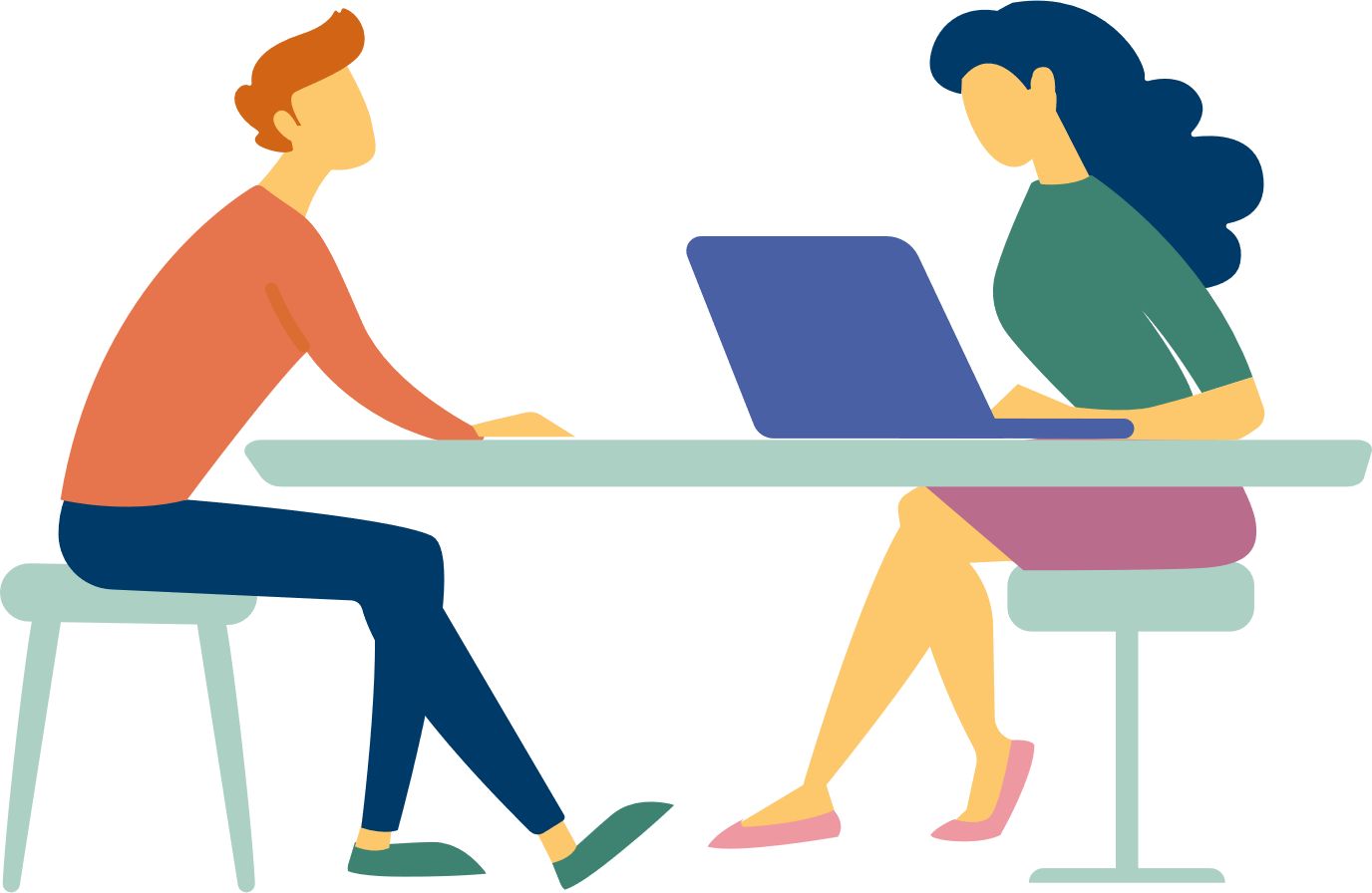 DELAVNICE – MOK, sejna soba 15
UDELEŽITE SE PROJEKTNIH PISARN
Na projektnih pisarnah bodo na voljo strokovnjaki, ki vam bodo nudili svetovanje in pomoč pri končnem oblikovanju predlogov, preverjanju finančnega okvira vašega predloga in preverjanju, ali gre za območja v lasti občine.

Projektne pisarne bodo izvedene na dveh lokacijah:
sedež MOK, Slovenski trg 1, Kranj (sejni sobi 8 in 9)
KS Predoslje, Predoslje 34, Kranj (Kulturni dom)

Za vsak projektni predlog bo na voljo 15 minut svetovanja.
Vabimo vas, da se udeležite termina, ki vam najbolj ustreza.
PROJEKTNE PISARNE – med 17. in 19. uro
PRIPRAVA PREDLOGOV ZA GLASOVANJE
Po izteku roka za oddajo predlogov bo prispele projektne predloge pregledala Komisija za participativni proračun, ki bo na osnovi meril preučila ustreznost posameznega projektnega predloga. 

Iz predlogov, ki bodo ustrezali merilom, bo izdelan katalog projektnih predlogov. 

Projekti, ki ne bodo izpolnjevali meril, bodo z obrazložitvijo zavrnjeni predlagatelju.
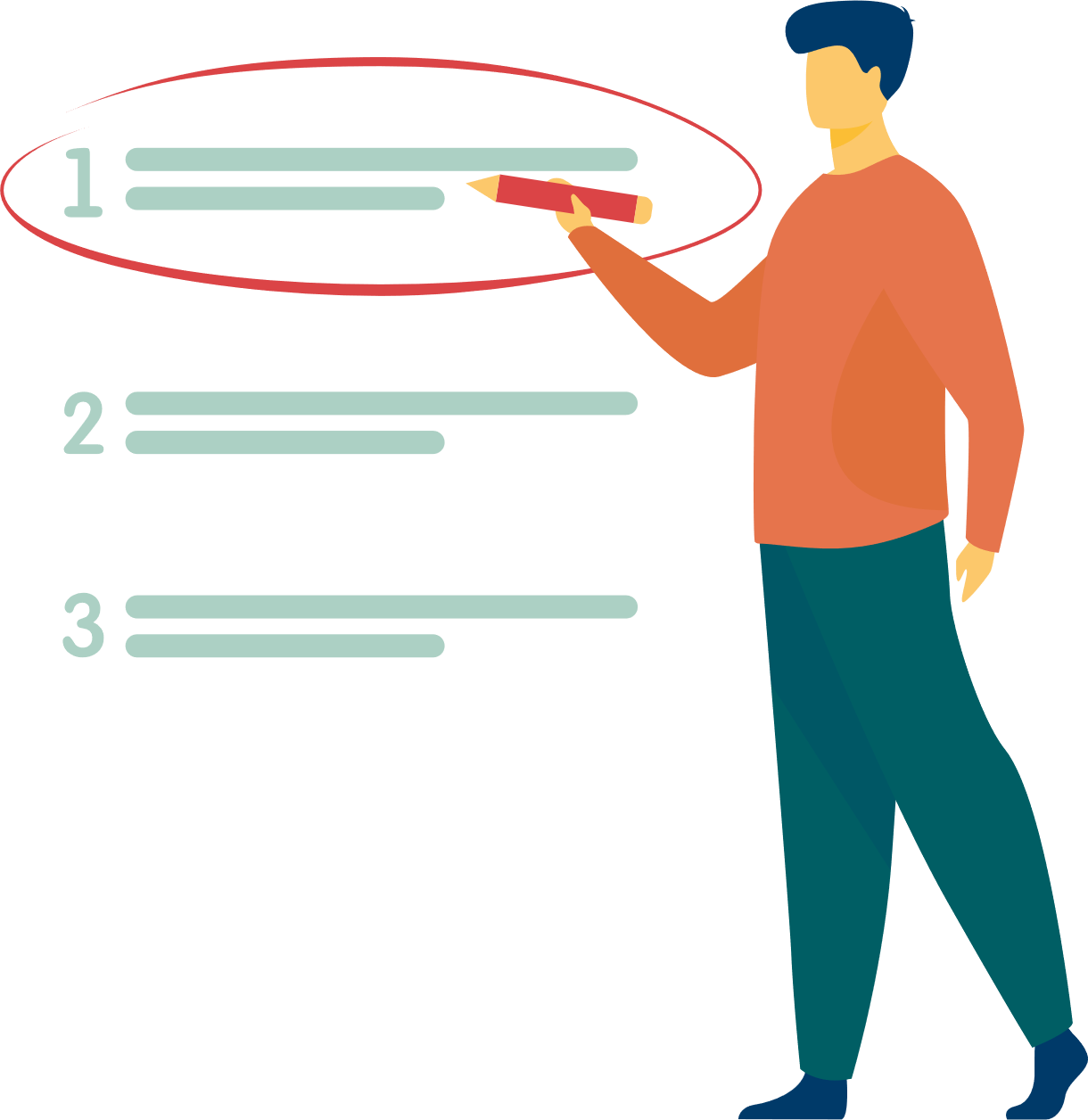 GLASOVANJE
Glasovanje bo potekalo od 1. do 10. marca 2022, ko boste lahko svoje glasove posredovali z glasovnico: 
preko spletnega portala/aplikacije,
od 7. do 10. marca 2022 tudi osebno na sedežu MO Kranj v času uradnih ur.

Glasujejo lahko občanke in občani s stalnim prebivališčem na območju MO Kranj, ki bodo do dne oddaje glasu dopolnili 16 let in več.

Posameznik lahko odda eno glasovnico (v elektronski ali pisni obliki).
Vsak posameznik bo lahko glasoval za en projektni predlog v KS, v kateri ima stalno prebivališče.
GLASOVANJE
Iz proračuna 2022 bo financirana izvedba tistih projektov, ki bodo na glasovanju na posameznem območju prejeli največ točk oz. bili uvrščeni najvišje. 

Če bodo po tem ključu na posameznem območju ostala nerazporejena sredstva, bodo preostala sredstva vrnjena v proračun.
PRIMERI PREDLOGOV
OBNOVITEV VODNJAKA
OZNAČITEV KOLESARSKE POTI, OBJEKT Z OSNOVNIM KOLESARSKIM ORODJEM
UREDITEV SPREHAJALNIH POTI
LETNI KINO
GALERIJA NA PROSTEM
ZASADITEV DREVES
REKREACIJSKE POVRŠINE
DEFIBRILATOR
OTROŠKO IGRIŠČE
INFORMACIJSKA TABLA V VASI Z VAŠKIMI IMENI HIŠ/DOMAČIJ
UREDITEV VAŠKEGA JEDRA
POLIGON ZA GRAFITE
PROSTOR Z BREZPLAČNIMI IZOBRAŽEVALNIMI VSEBINAMI
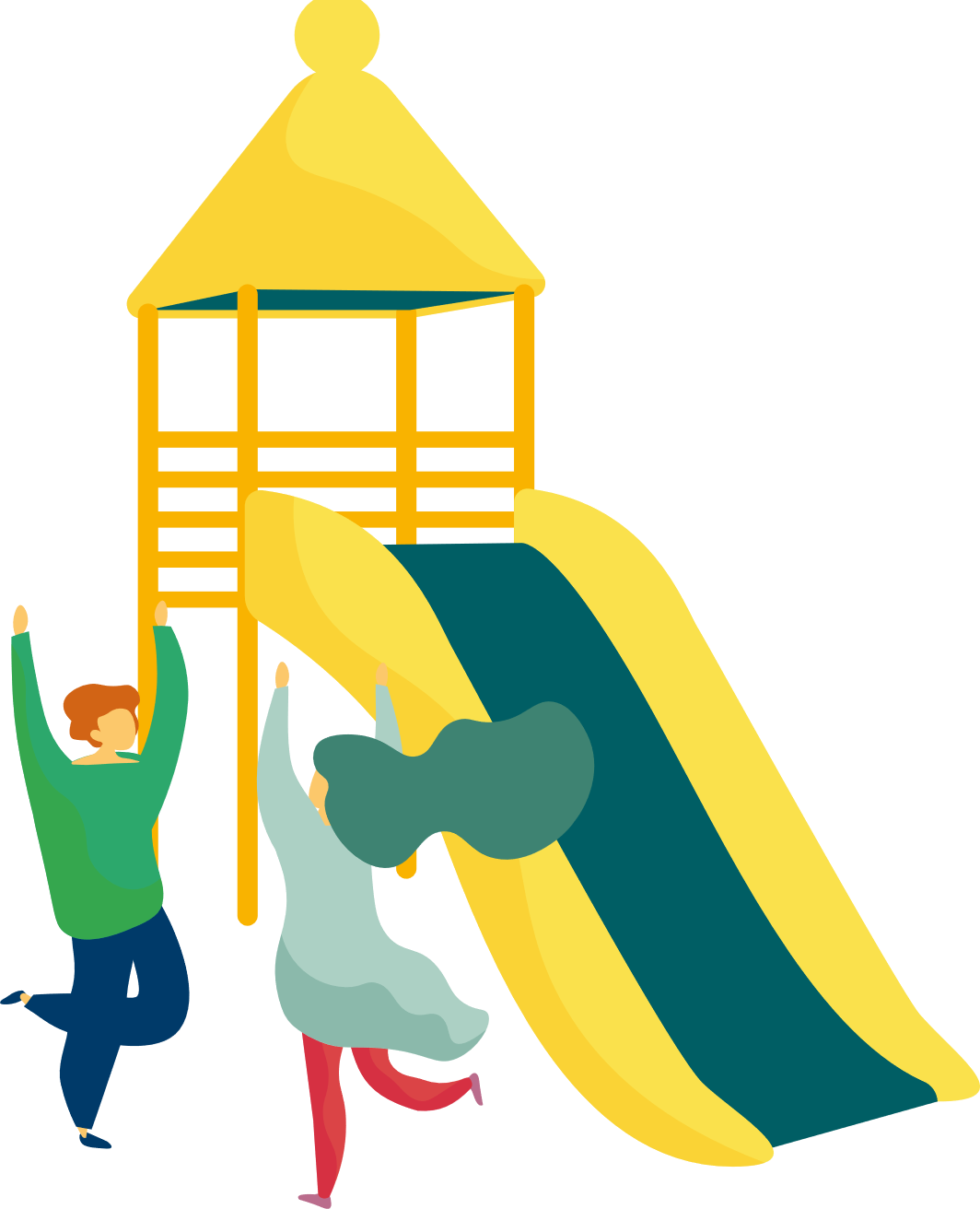 PRIMERI PREDLOGOV
UREDITEV PARKA S PITNIKI 
OZELENITEV JAVNIH POVRŠIN
POSTAVITEV PLEZALNE STENE
TIC
NAKUP MULTIMEDIJSKE OPREME ZA MLADINSKO SOBO
UREDITEV POČIVALIŠČA/RAZGLEDIŠČA
GLASBENE DELAVNICE
KULTURNI DOGODKI ZA UVELJAVITEV LOKALNIH KULTURNIH USTVARJALCEV
POSTAVITEV INFORMACIJSKIH TABEL
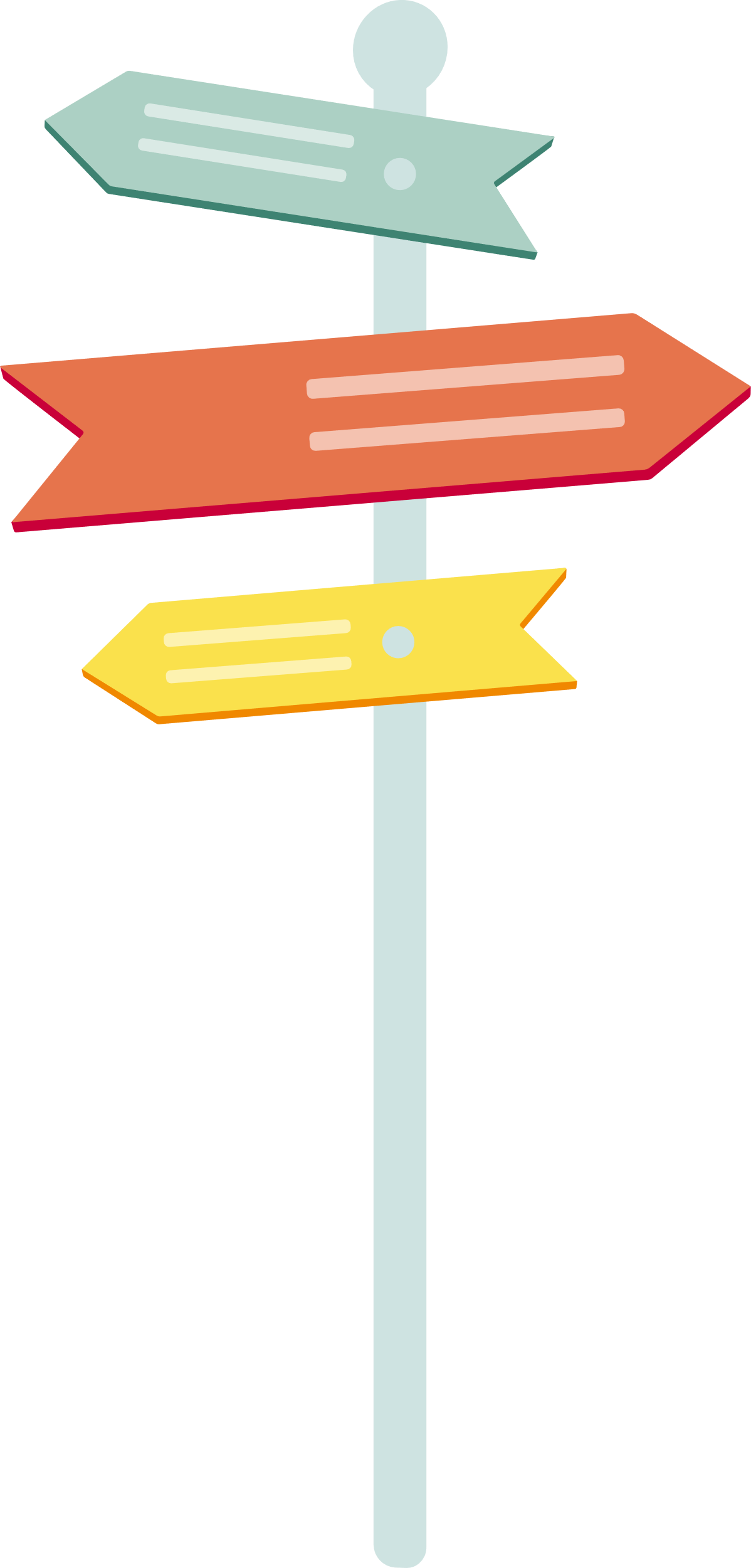 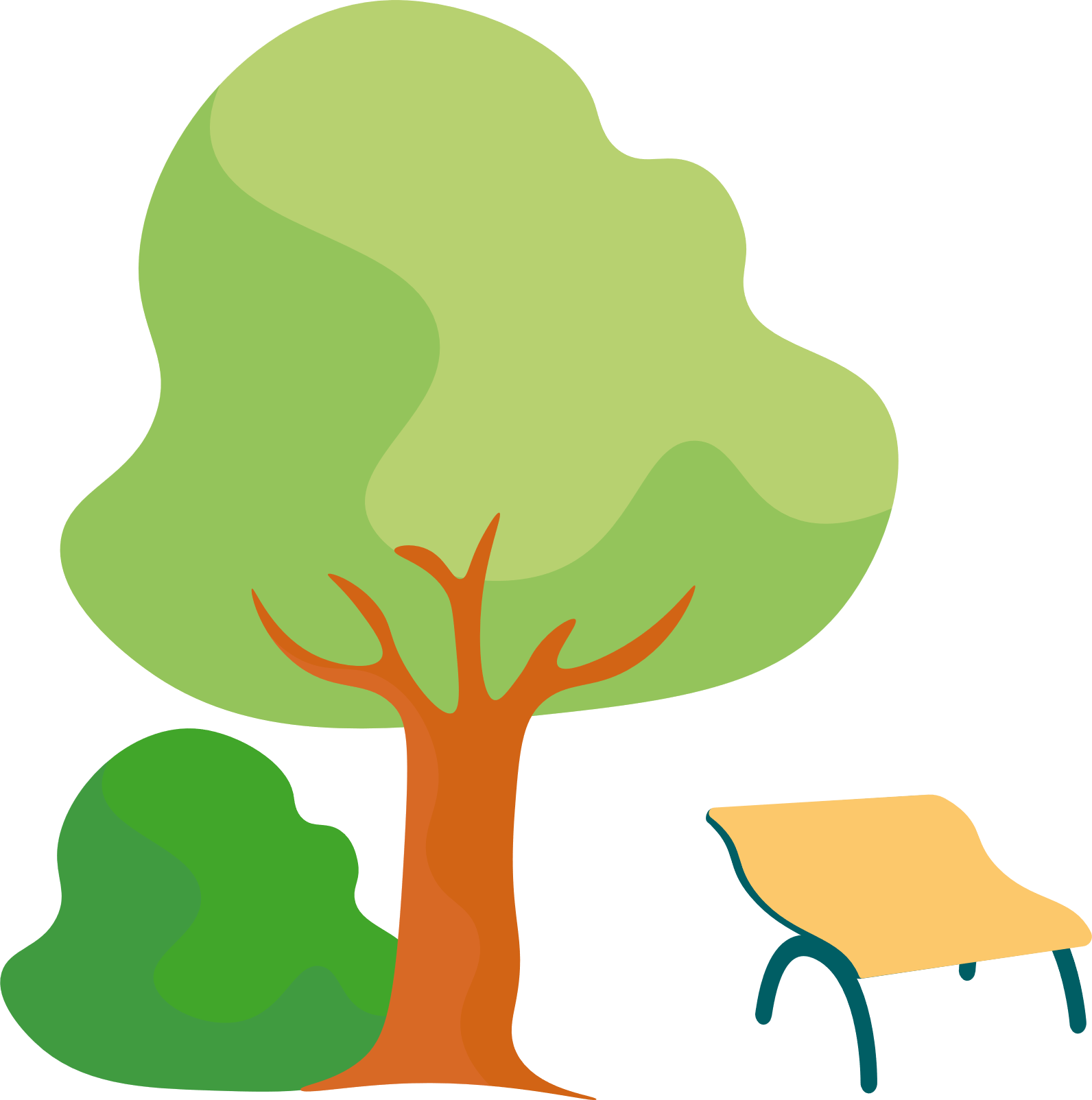